Arabian Nights Bulletin Board
Tim Thompson & Bryn Holdsworth, RAs, 8th Floor
Manhattan School of Music
Submitted by Wadner Auguste 
Director of Residence Life 
Manhattan School of Music
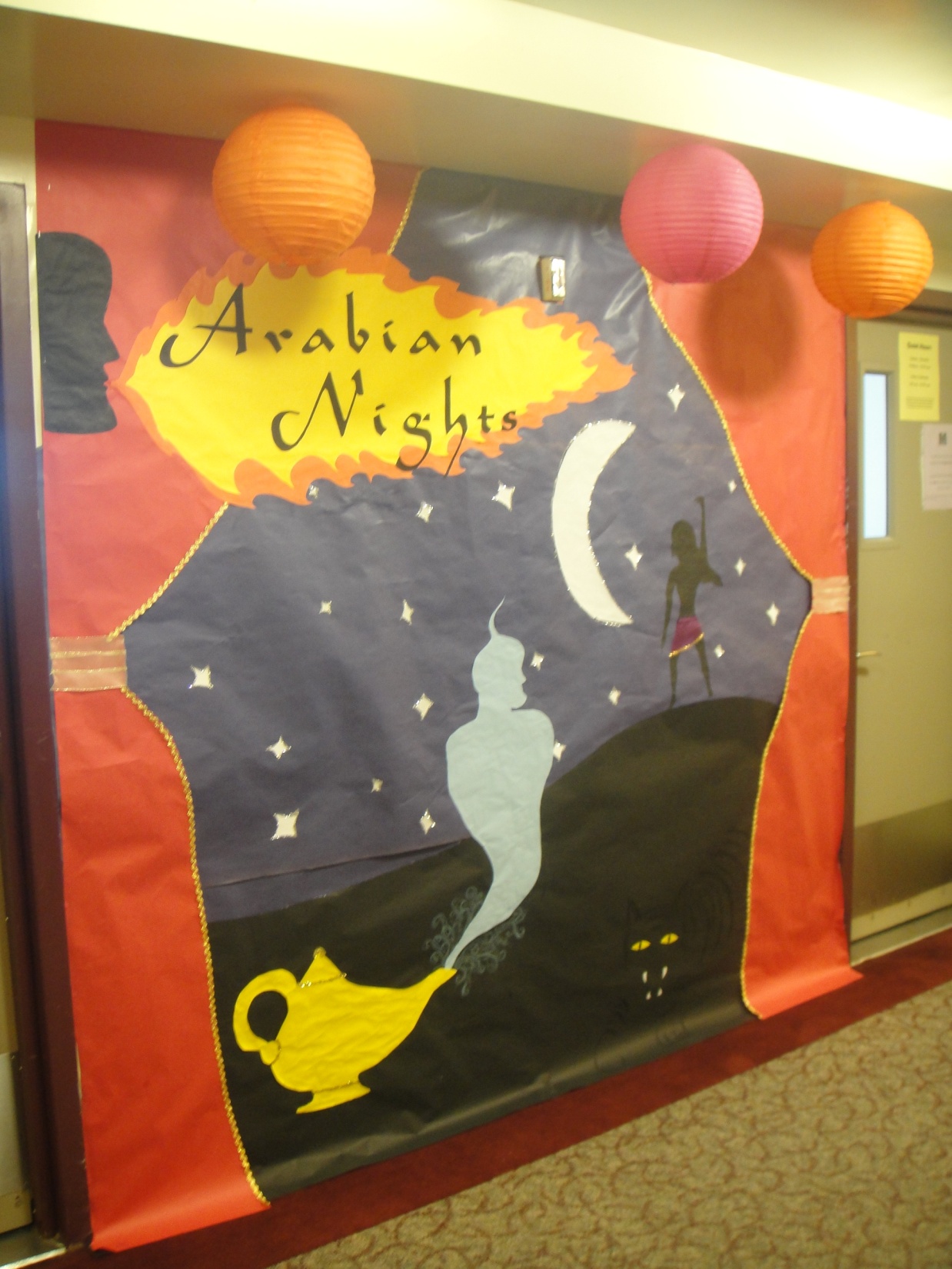 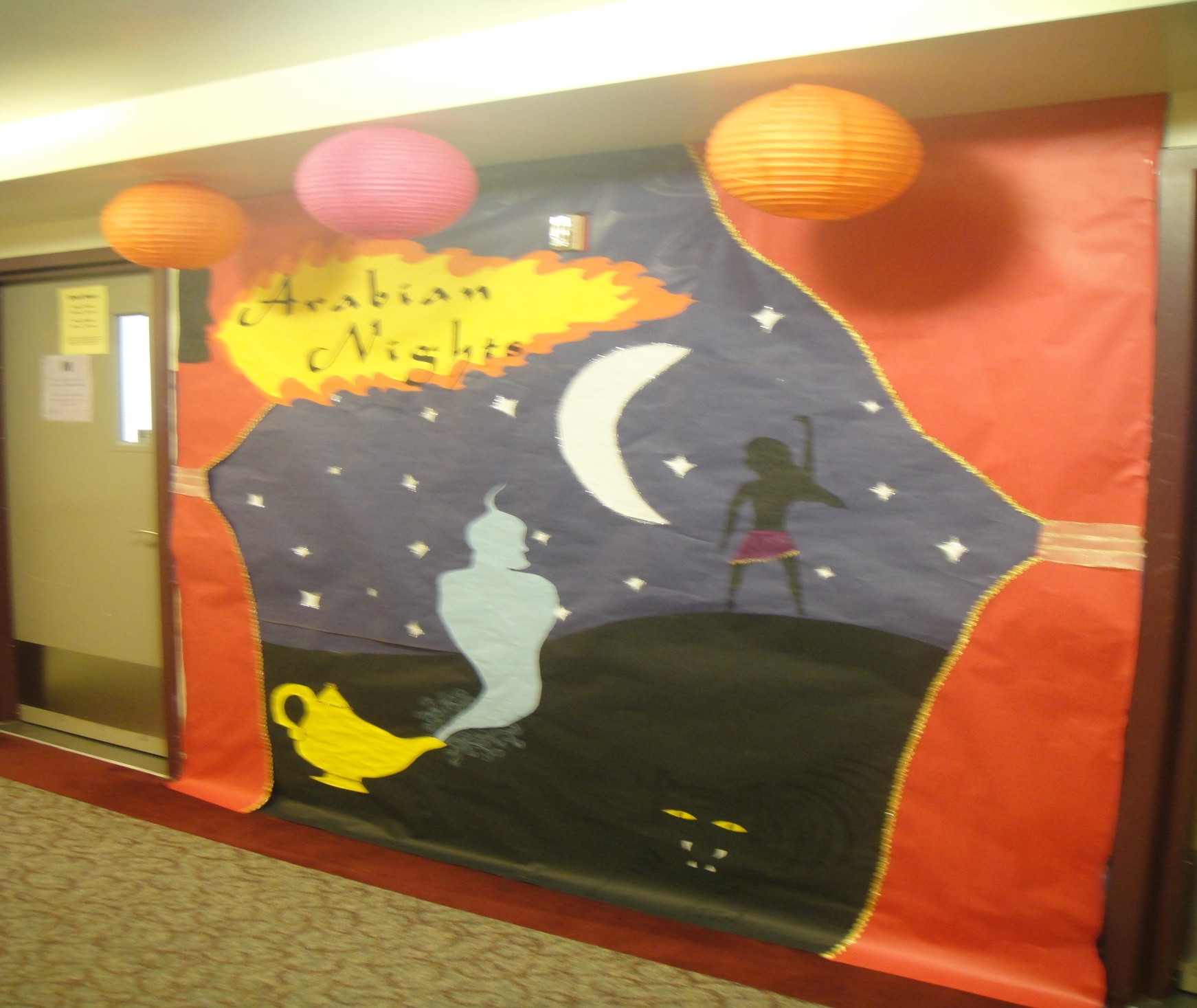